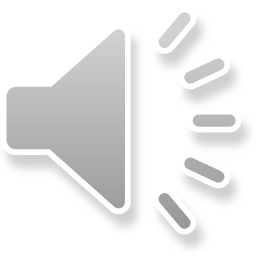 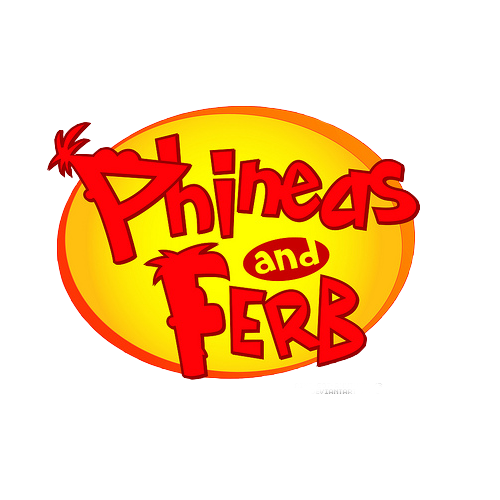 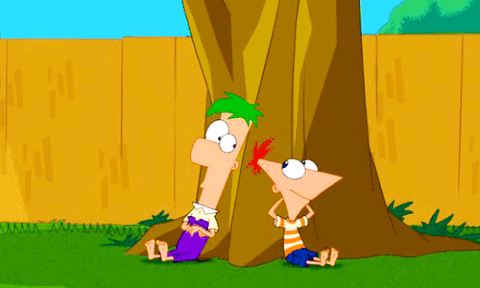 Backyard
 Charades
Game template by Kamohelo T. Semela
how to play
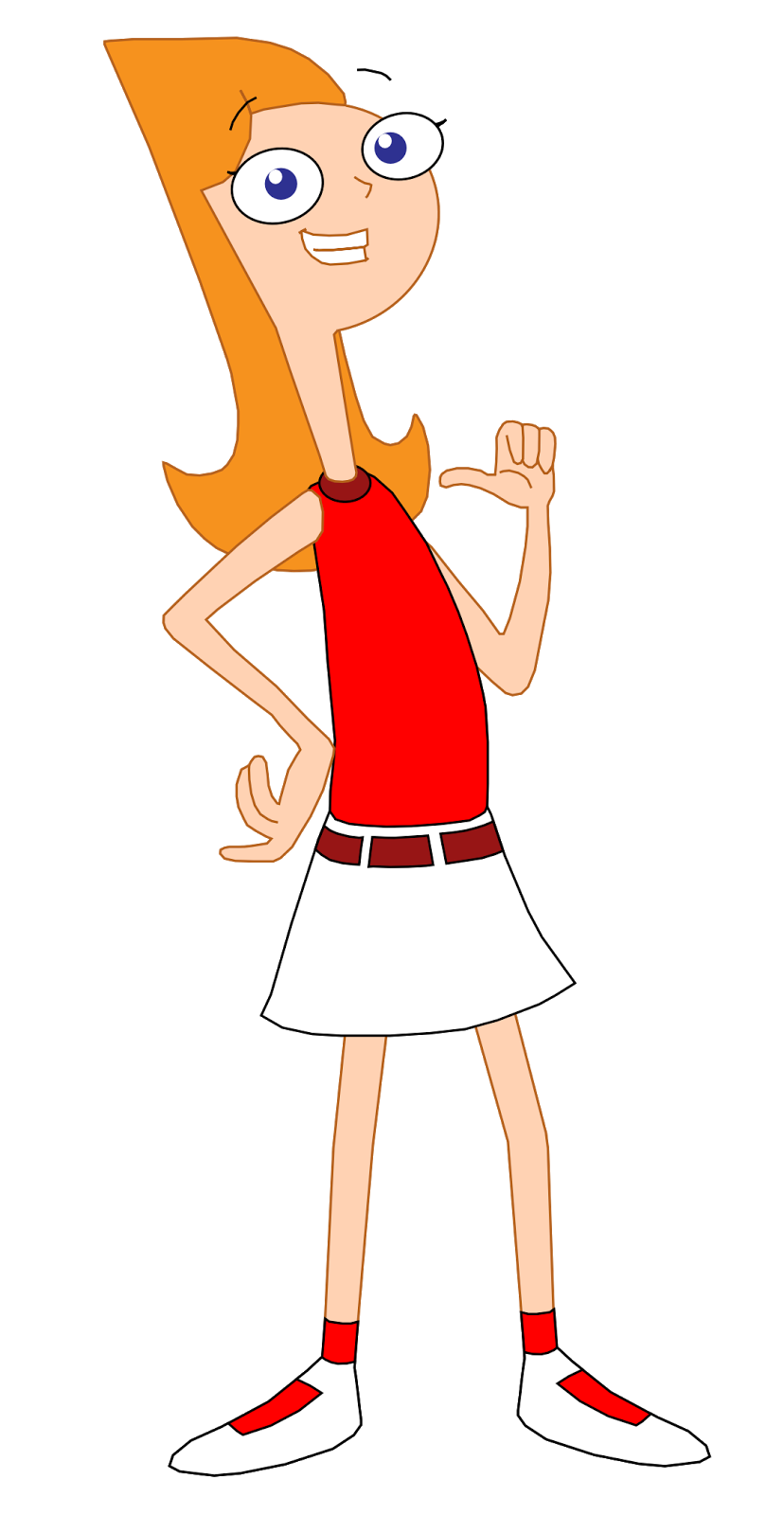 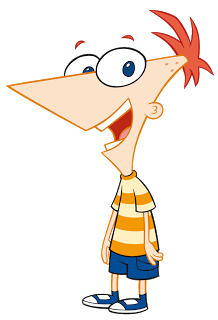 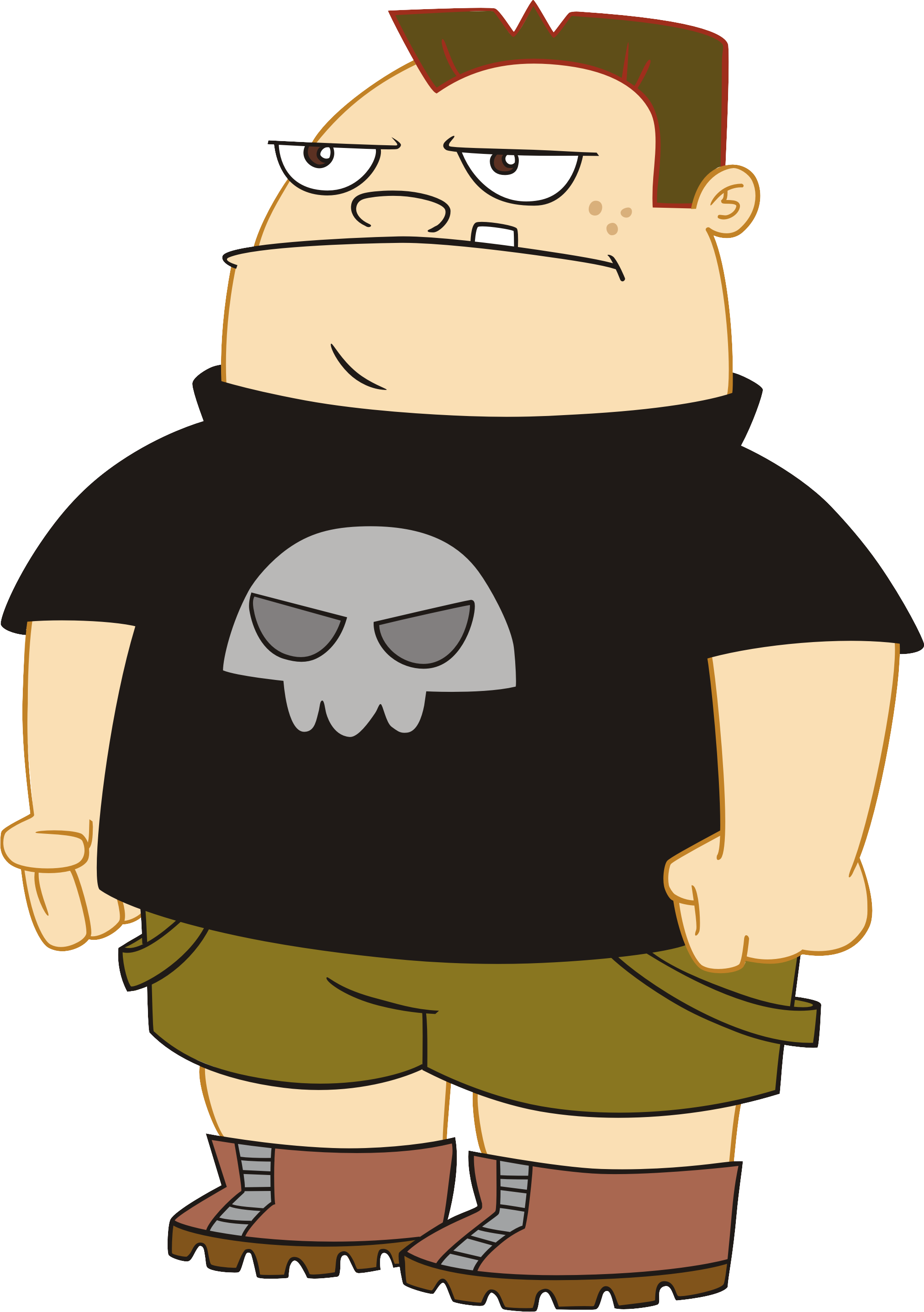 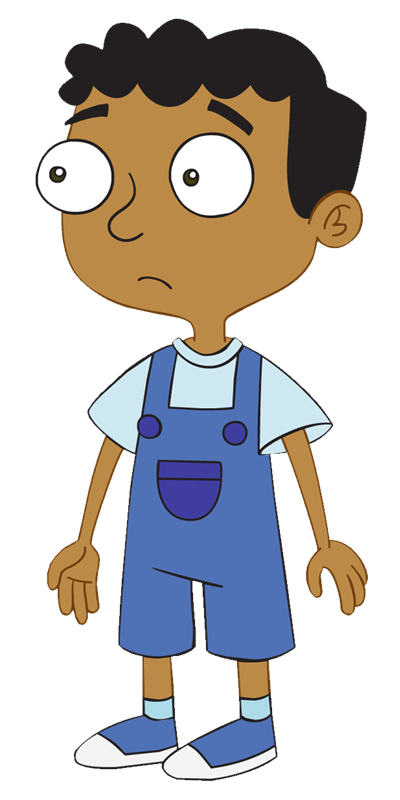 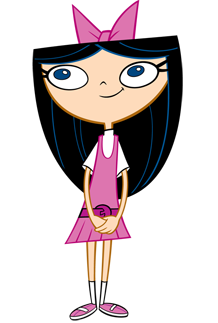 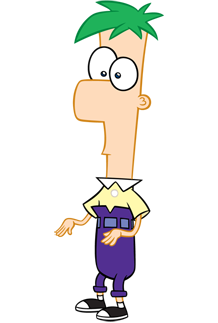 how to play
Make two teams
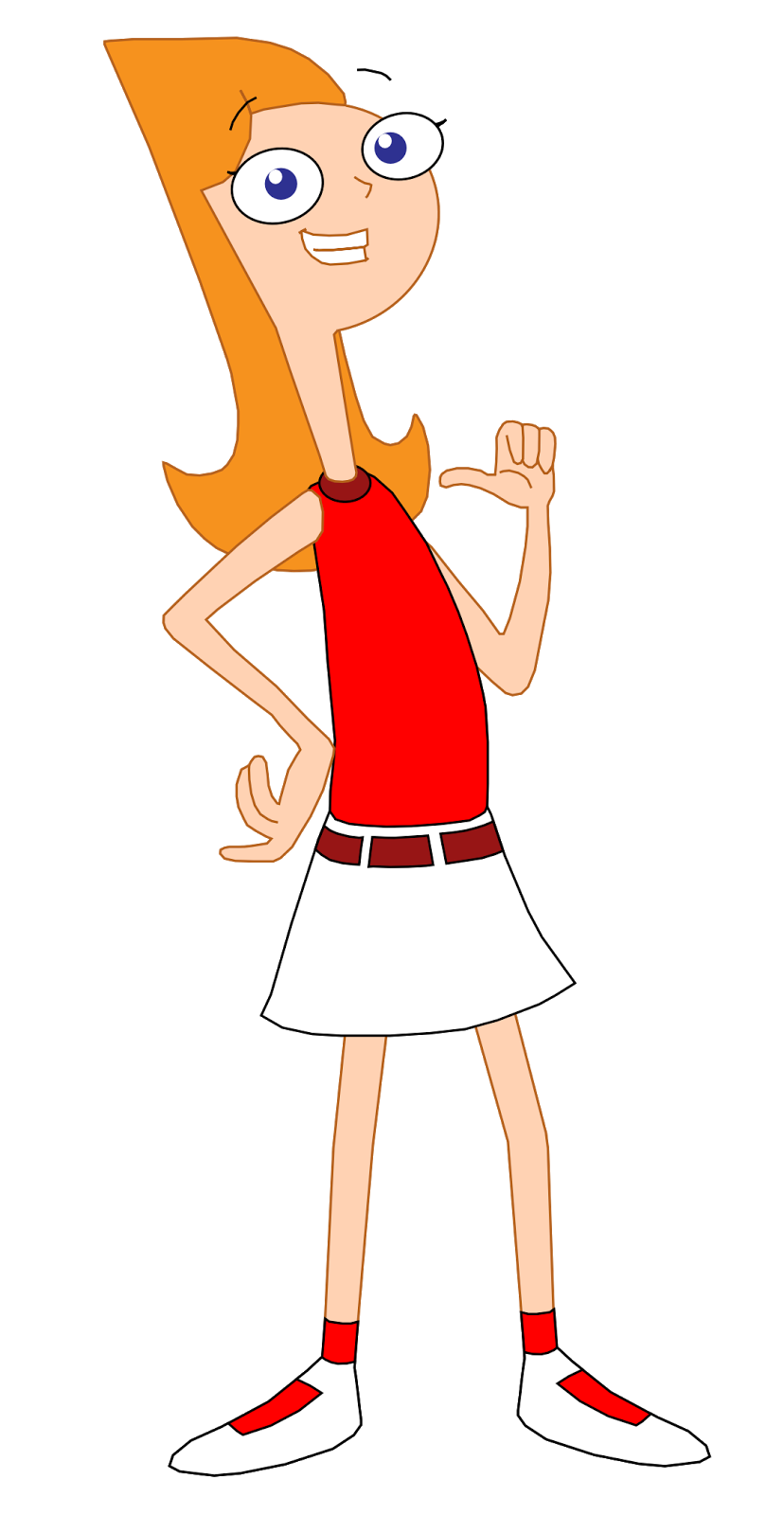 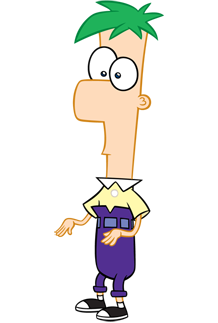 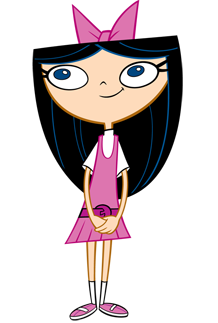 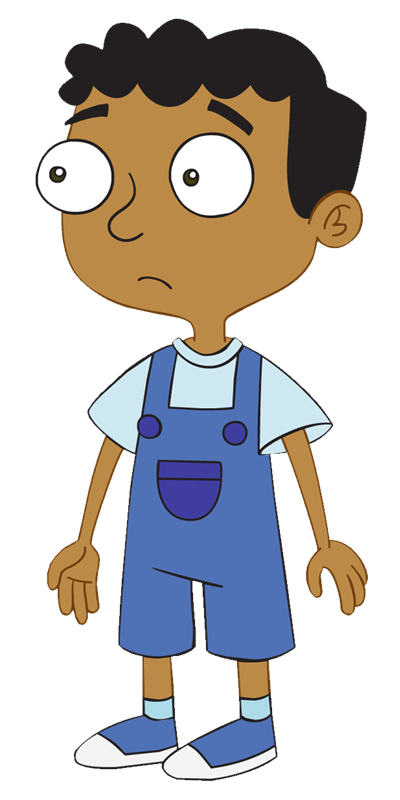 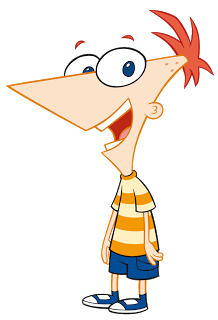 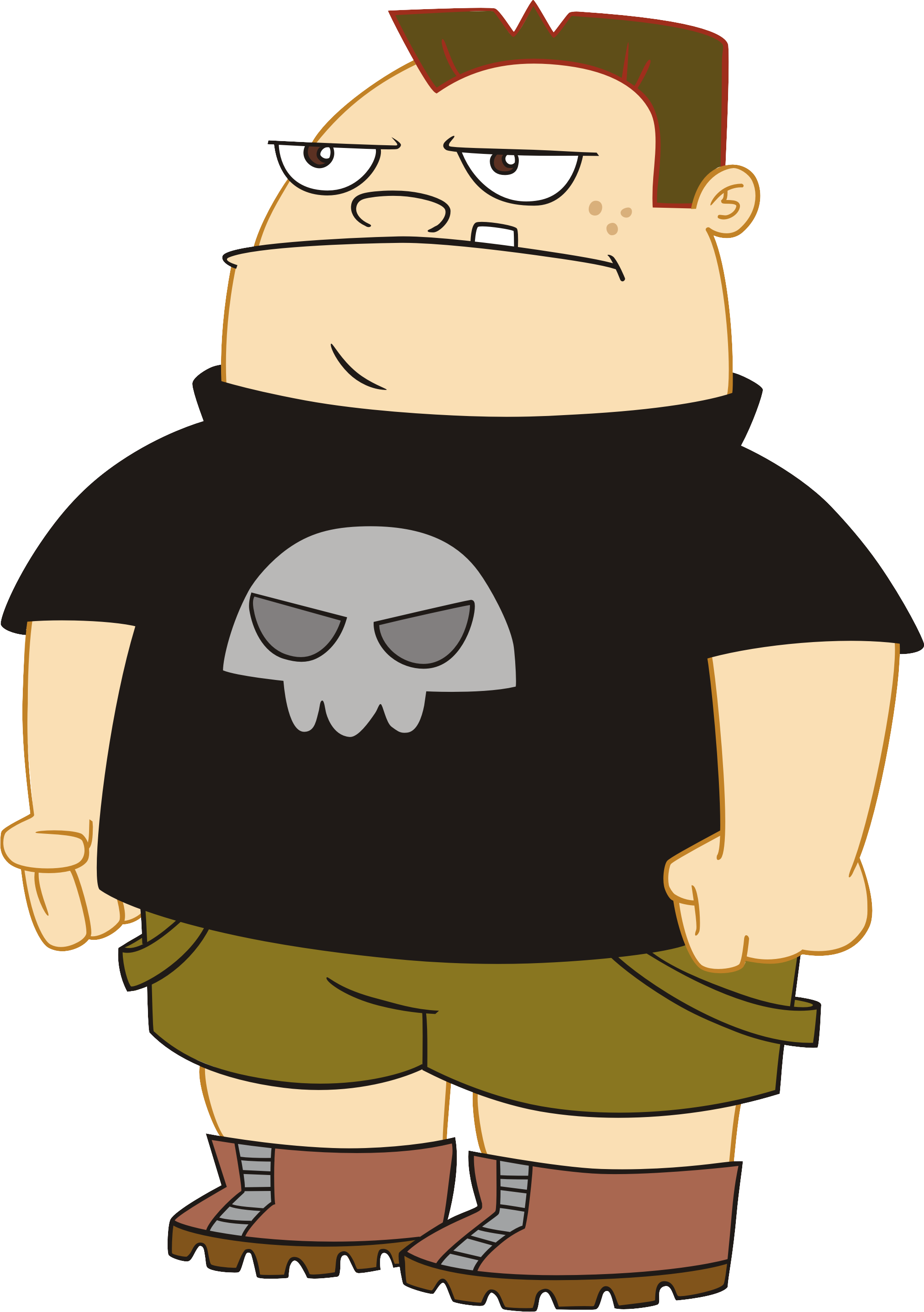 how to play
?
Cat !
?
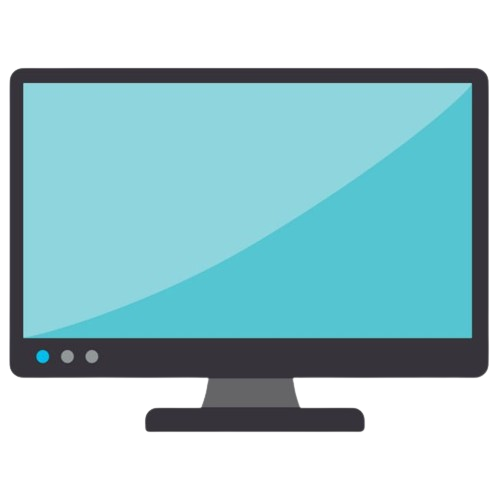 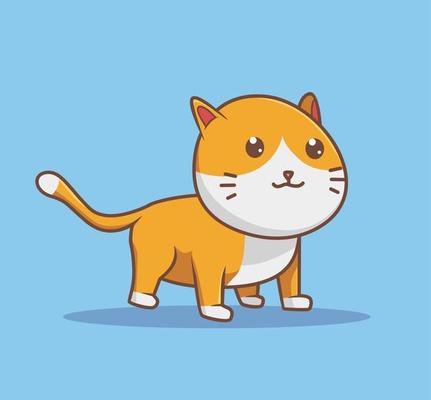 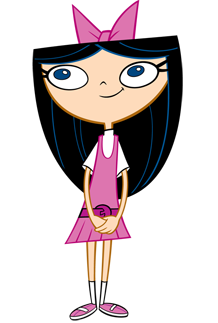 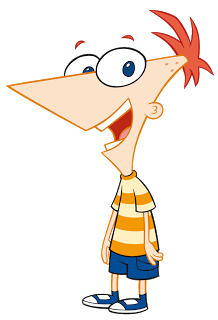 + 2
Ready ?
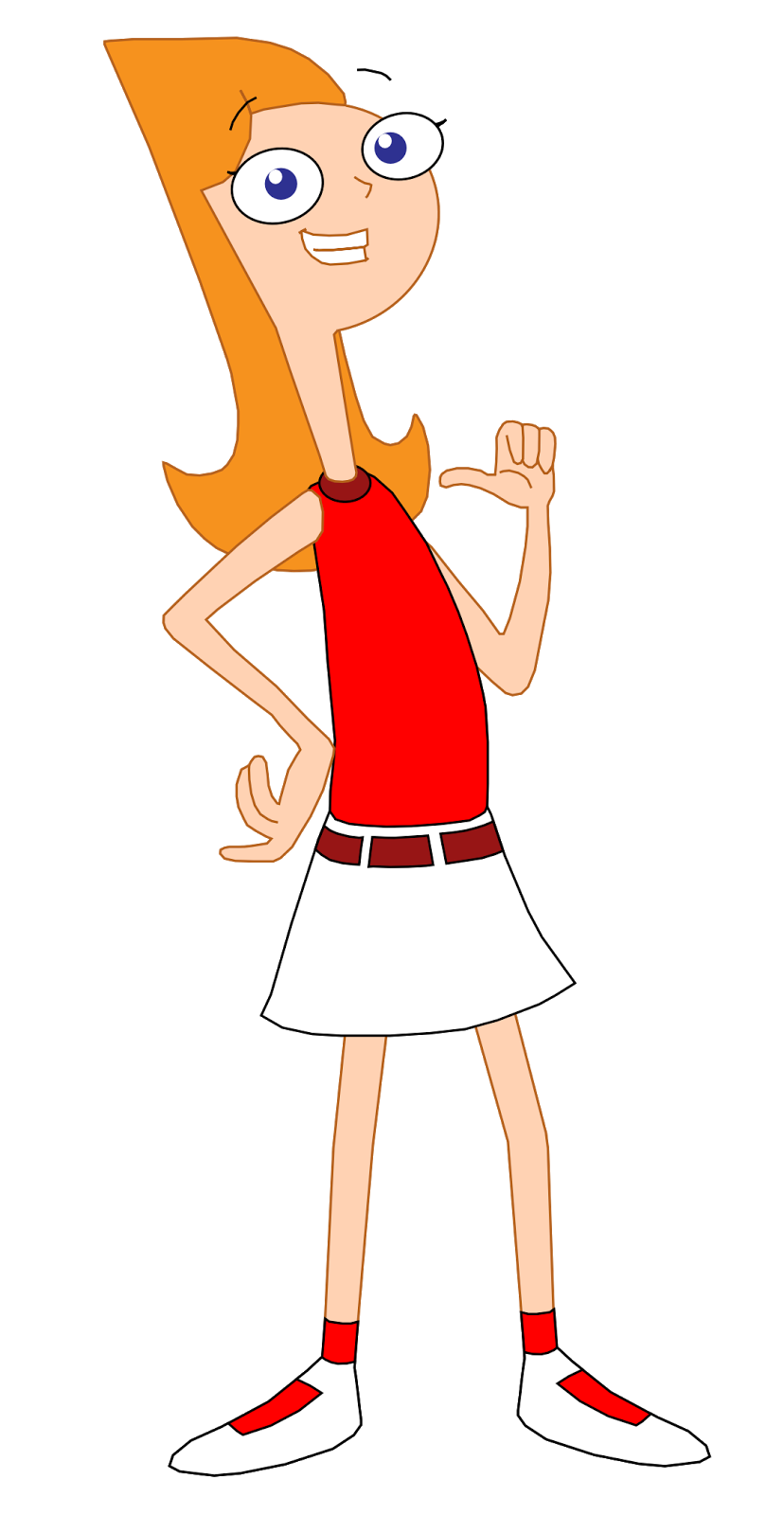 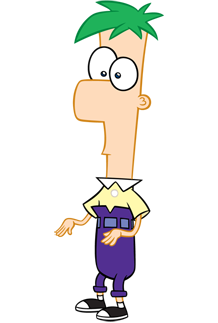 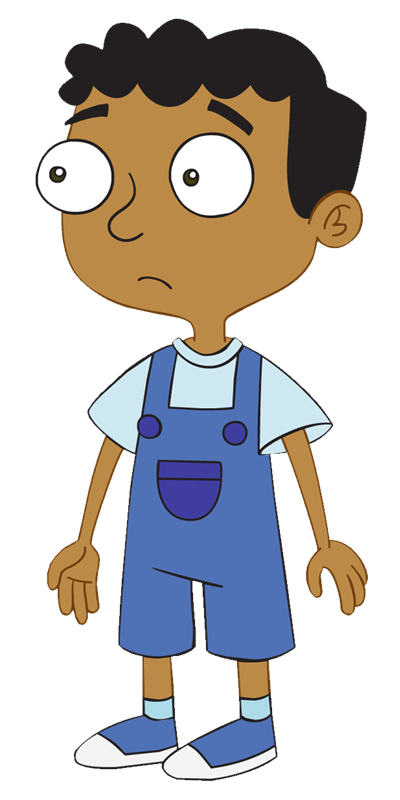 The first person to guess correctly earns 2 points for their team.
One person from each team stands in front facing away from the tv.
The person in front tries to guess.
A picture will appear.
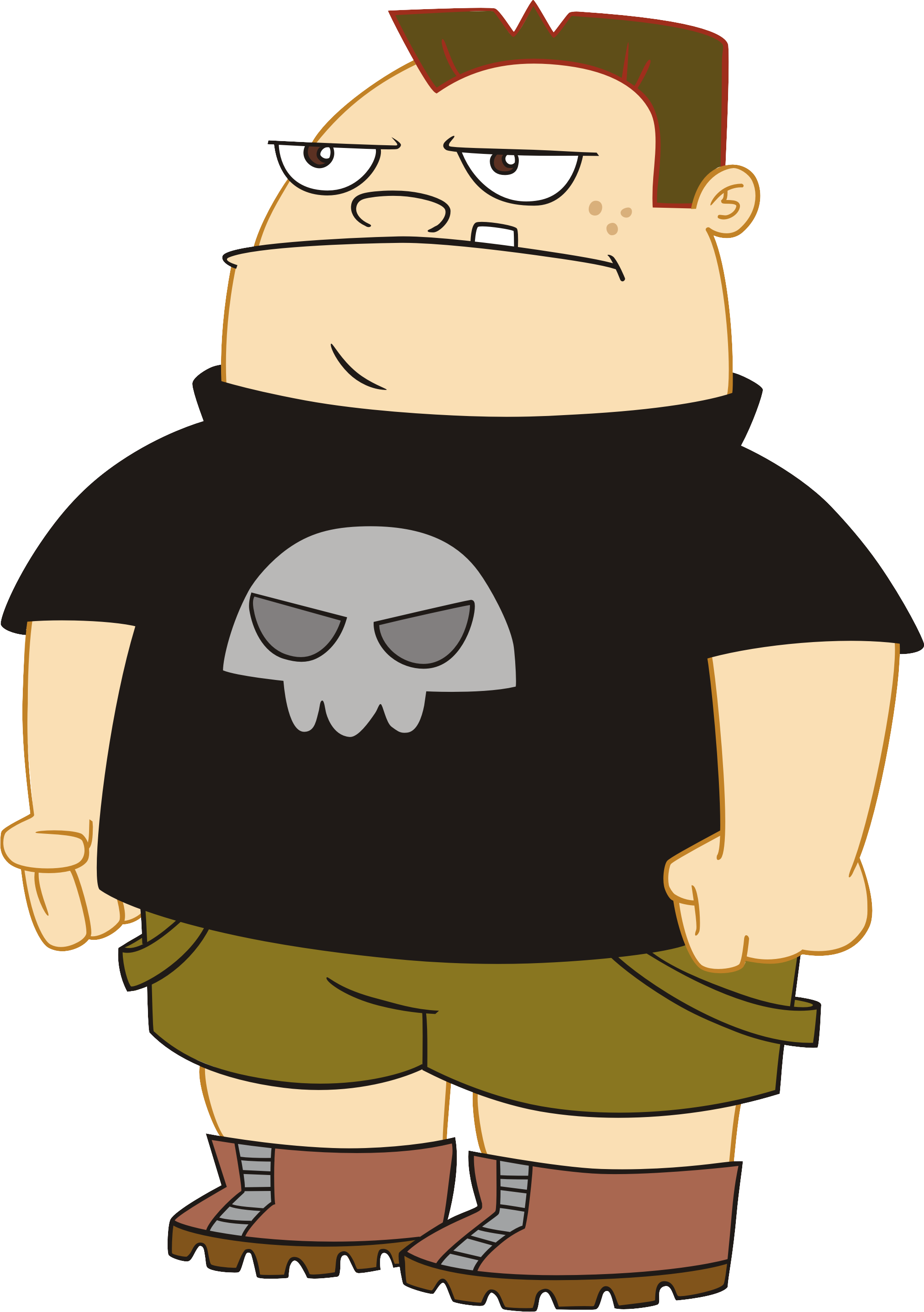 Each team acts out what they see on the screen.
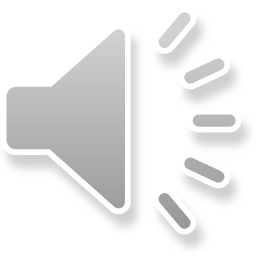 3
1
2
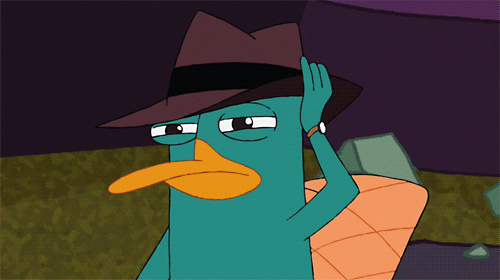 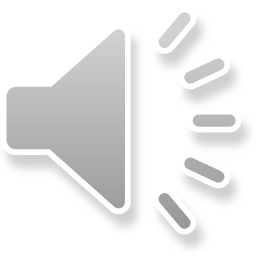 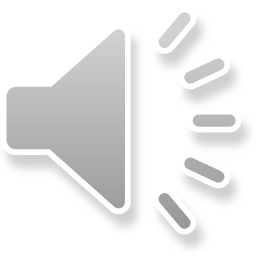 Word here
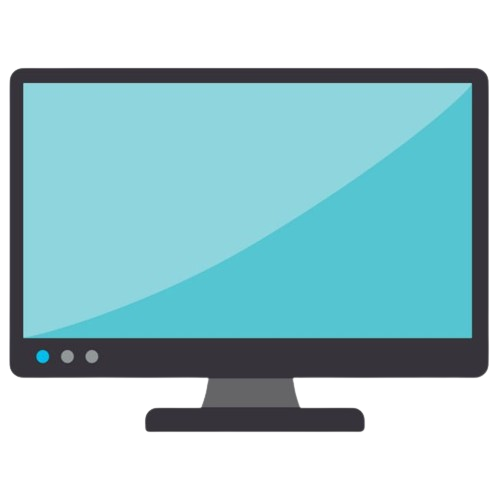 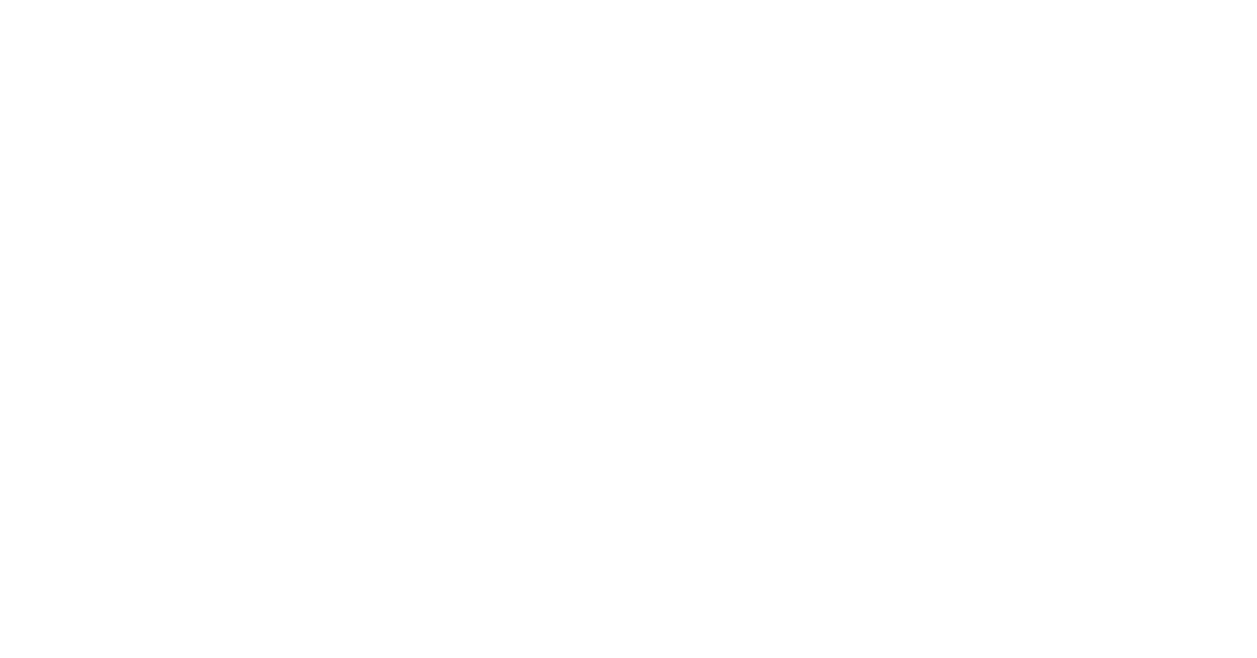 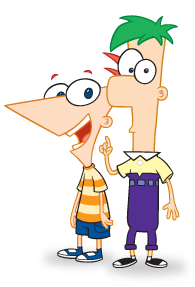 [Speaker Notes: To avoid disrupting the animation, right click the white space and select “replace picture” to add your own pictures. Then adjust the pictures to fit the screen if necessary.]
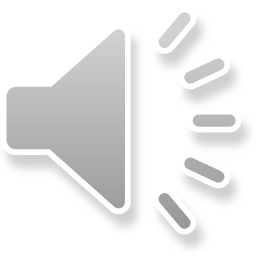 3
1
2
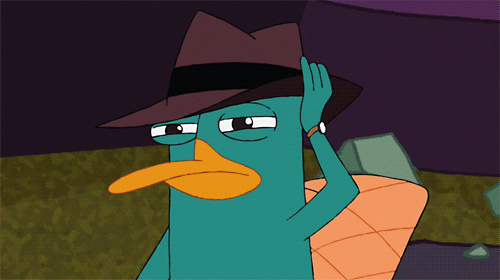 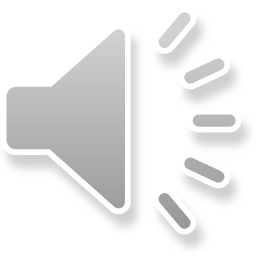 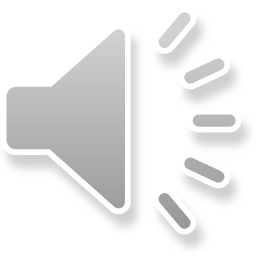 Word here
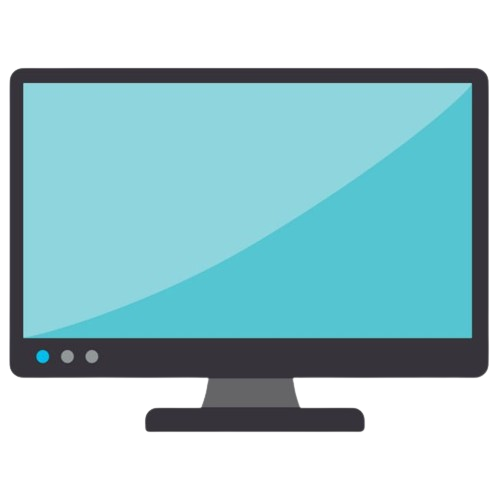 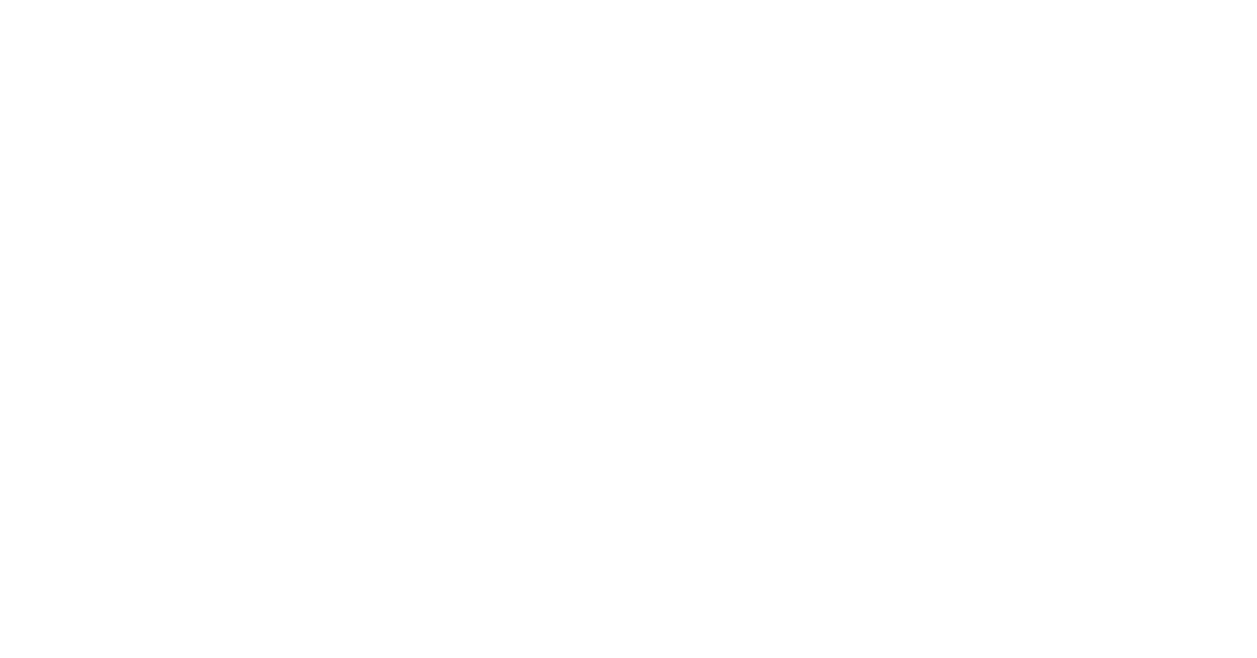 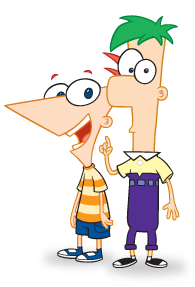 [Speaker Notes: To avoid disrupting the animation, right click the white space and select “replace picture” to add your own pictures. Then adjust the pictures to fit the screen if necessary.]
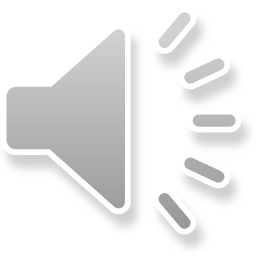 3
1
2
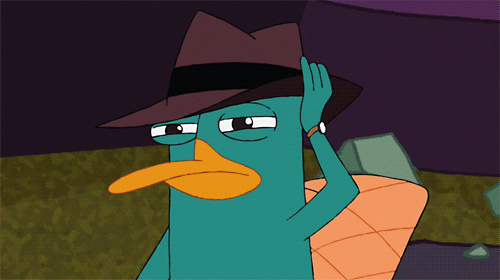 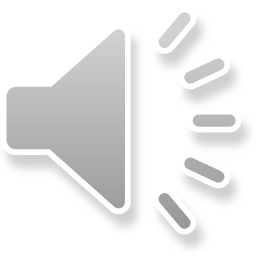 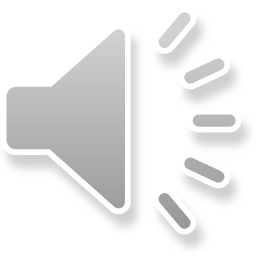 Word here
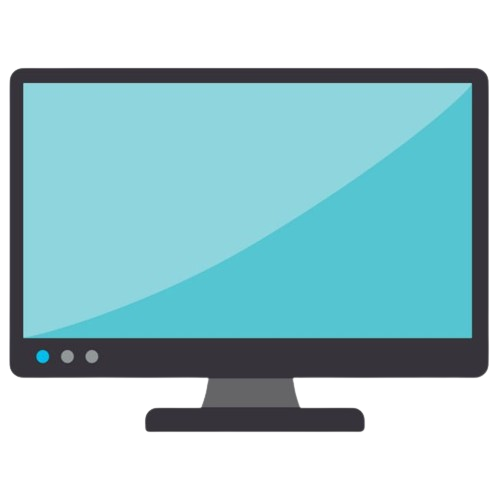 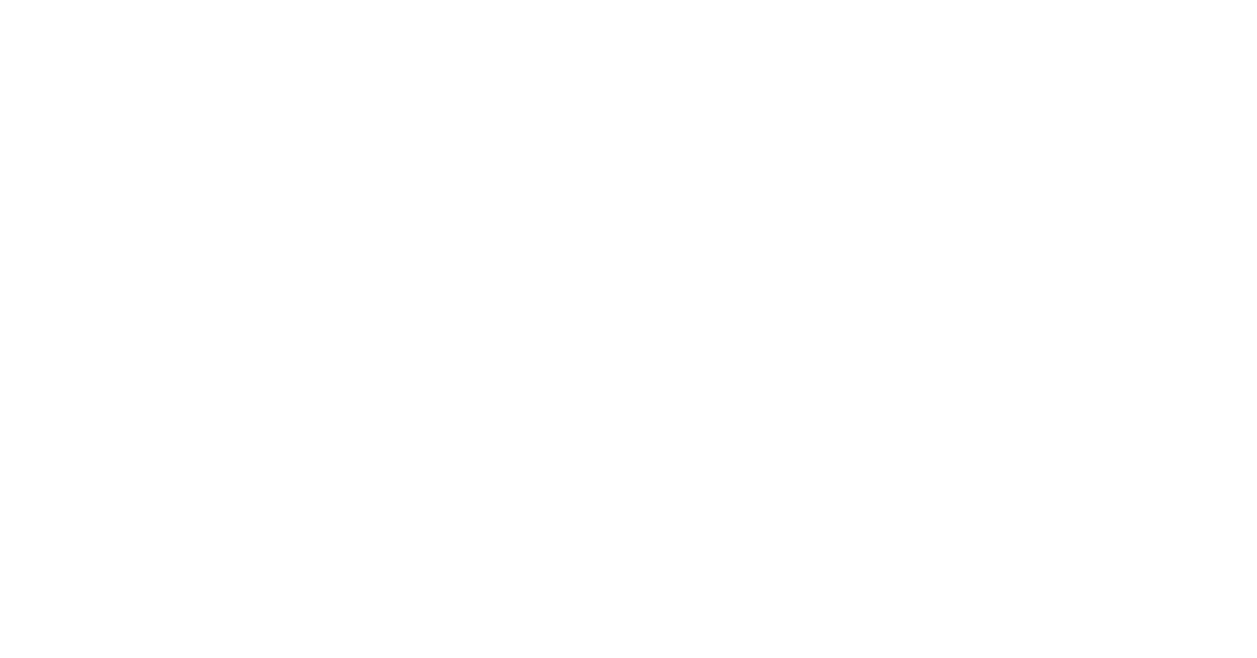 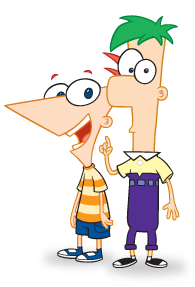 [Speaker Notes: To avoid disrupting the animation, right click the white space and select “replace picture” to add your own pictures. Then adjust the pictures to fit the screen if necessary.]
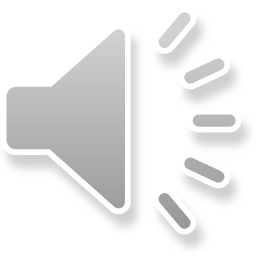 3
1
2
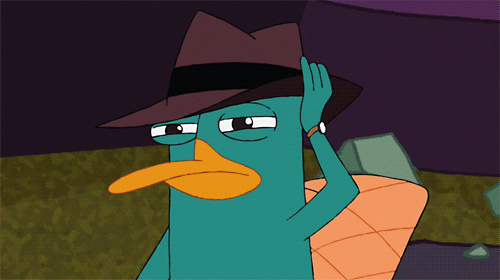 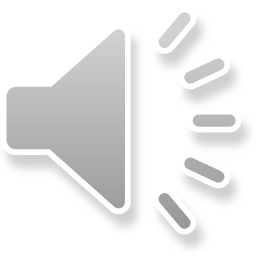 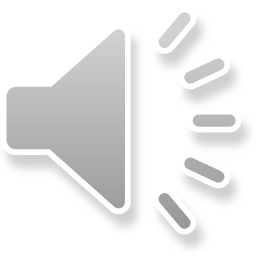 Word here
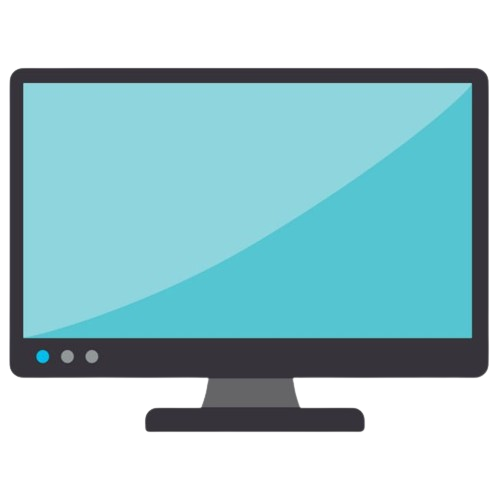 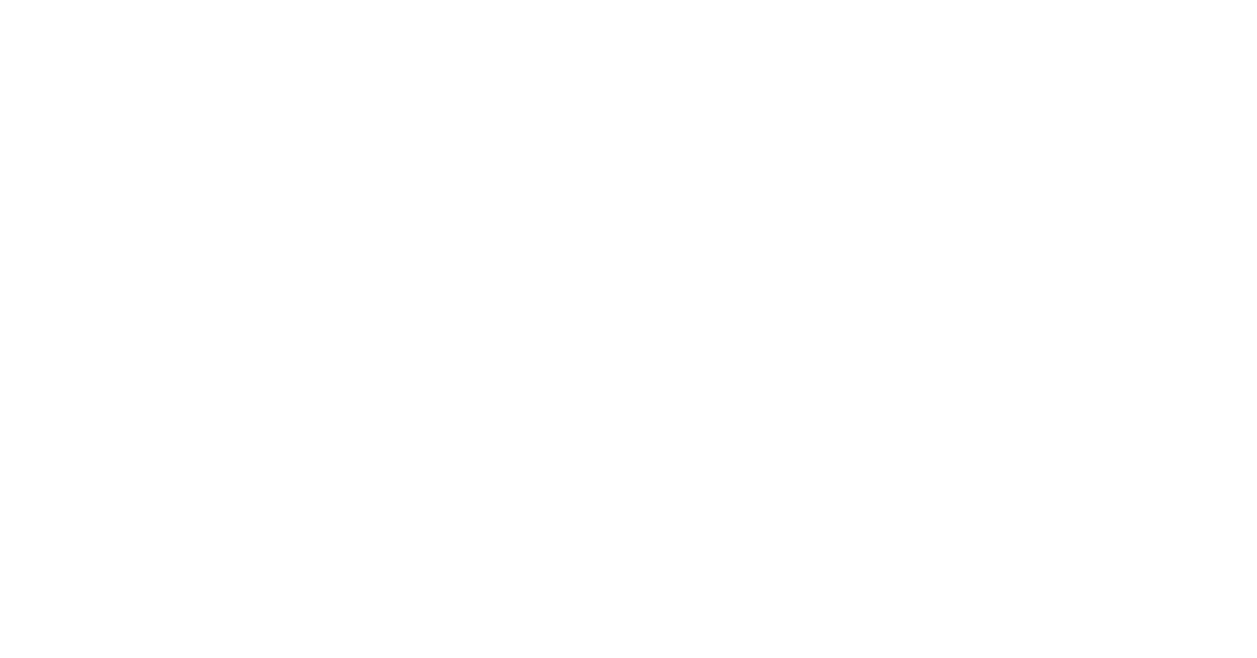 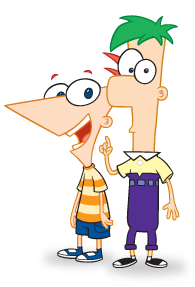 [Speaker Notes: To avoid disrupting the animation, right click the white space and select “replace picture” to add your own pictures. Then adjust the pictures to fit the screen if necessary.]
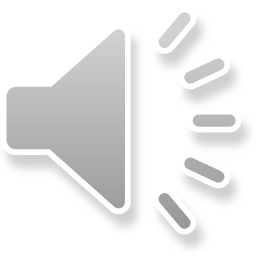 3
1
2
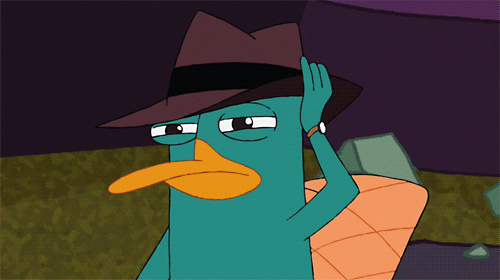 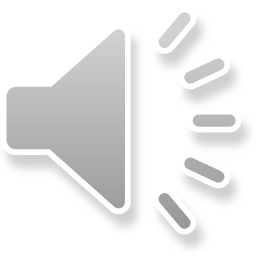 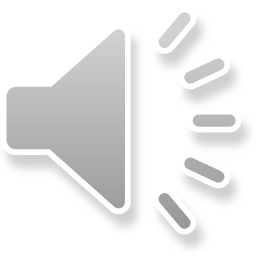 Word here
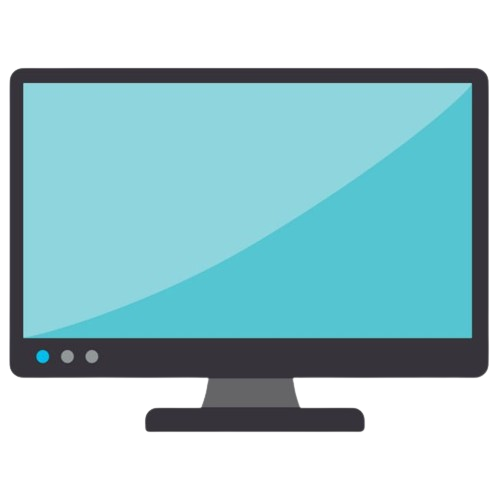 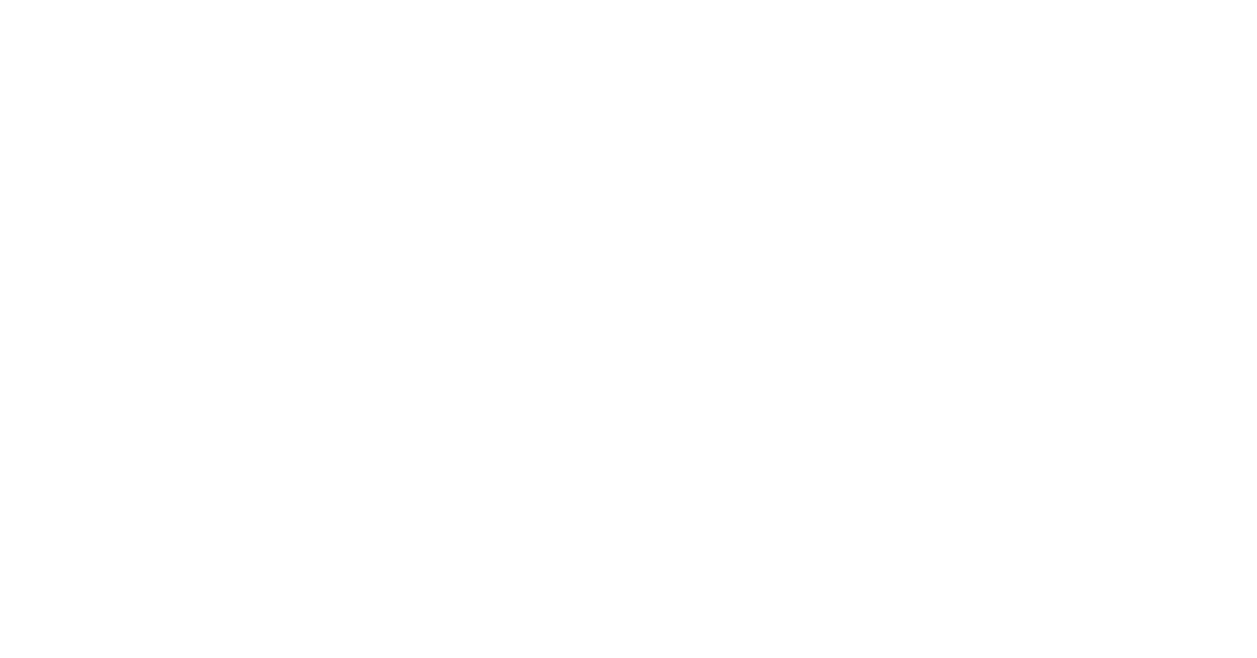 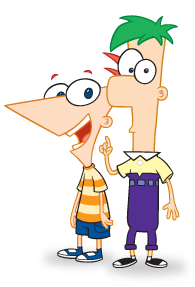 [Speaker Notes: To avoid disrupting the animation, right click the white space and select “replace picture” to add your own pictures. Then adjust the pictures to fit the screen if necessary.]
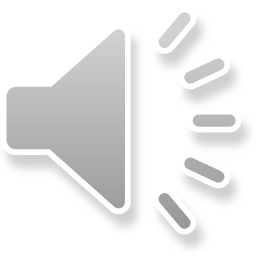 3
1
2
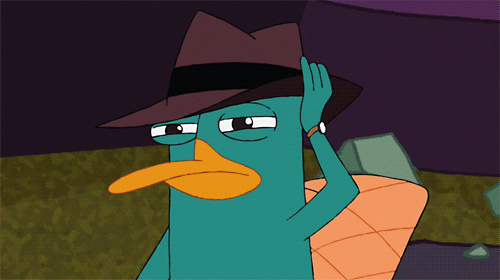 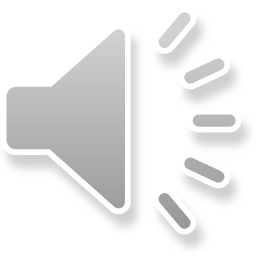 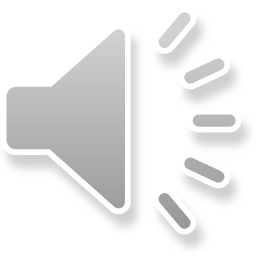 Word here
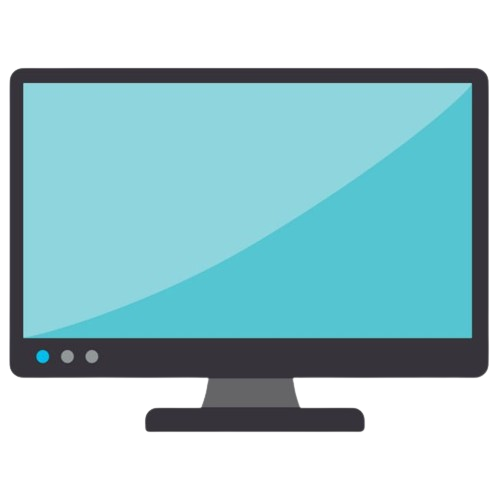 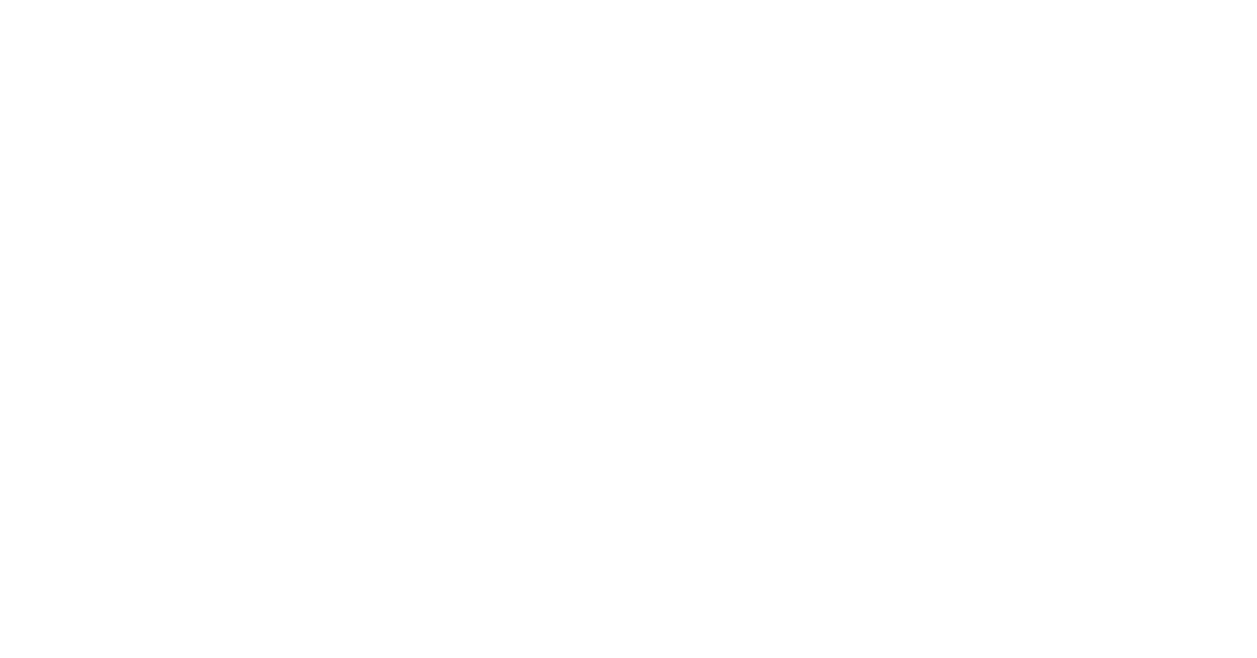 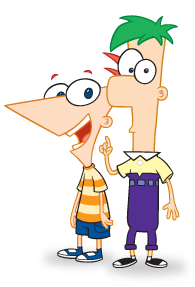 [Speaker Notes: To avoid disrupting the animation, right click the white space and select “replace picture” to add your own pictures. Then adjust the pictures to fit the screen if necessary.]
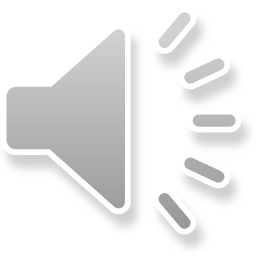 3
1
2
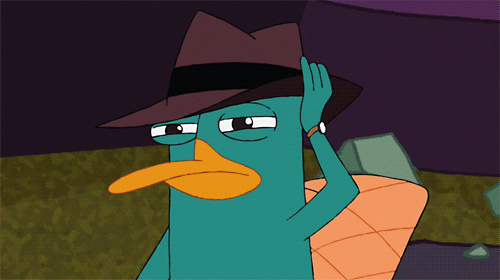 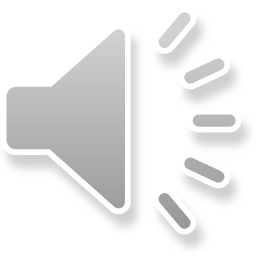 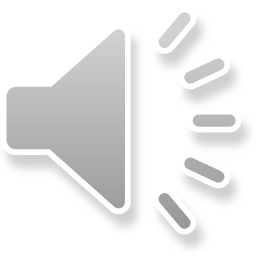 Word here
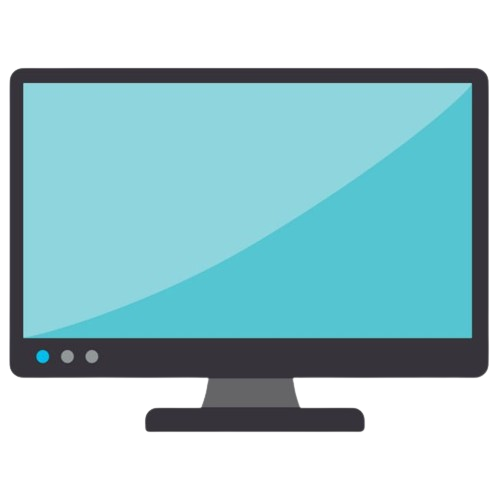 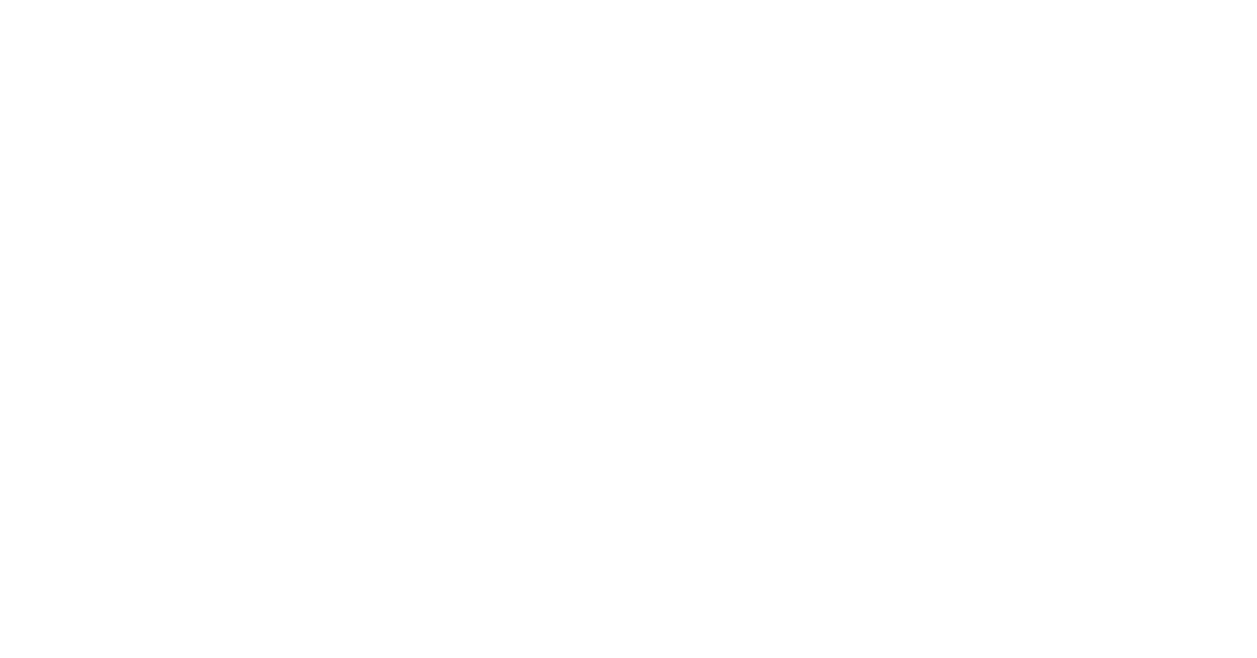 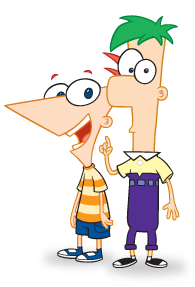 [Speaker Notes: To avoid disrupting the animation, right click the white space and select “replace picture” to add your own pictures. Then adjust the pictures to fit the screen if necessary.]
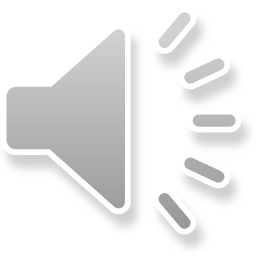 3
1
2
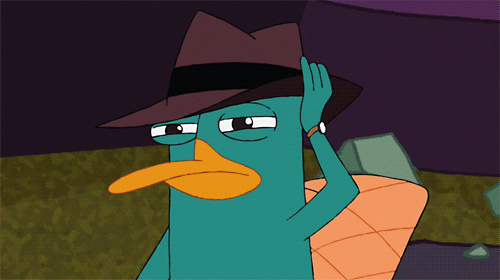 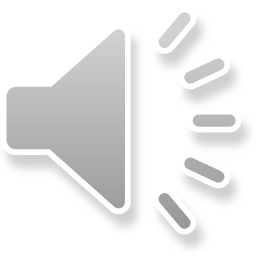 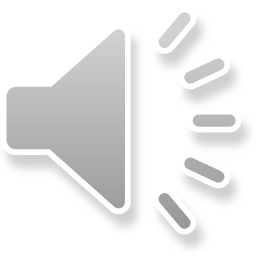 Word here
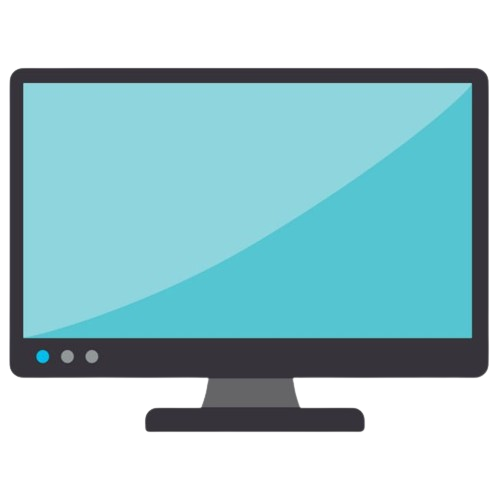 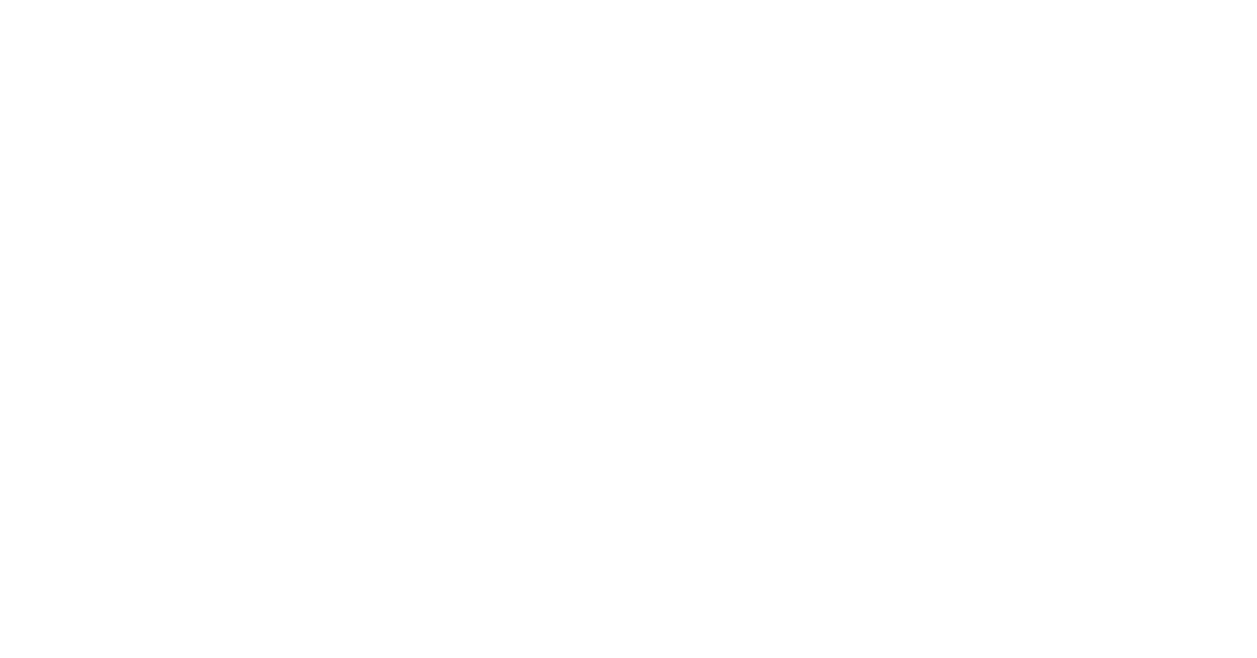 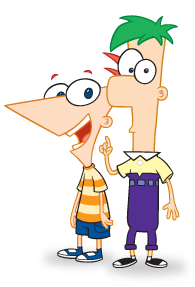 [Speaker Notes: To avoid disrupting the animation, right click the white space and select “replace picture” to add your own pictures. Then adjust the pictures to fit the screen if necessary.]
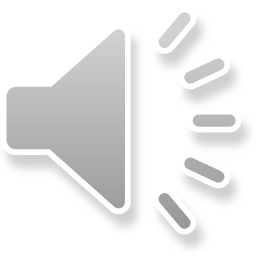 3
1
2
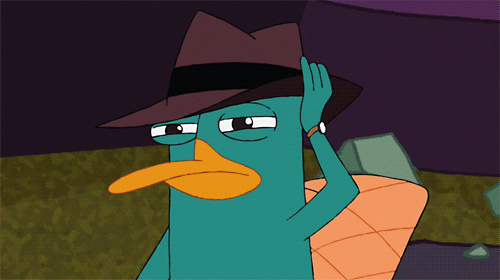 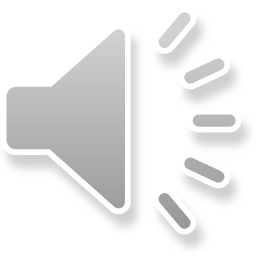 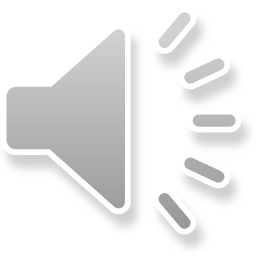 Word here
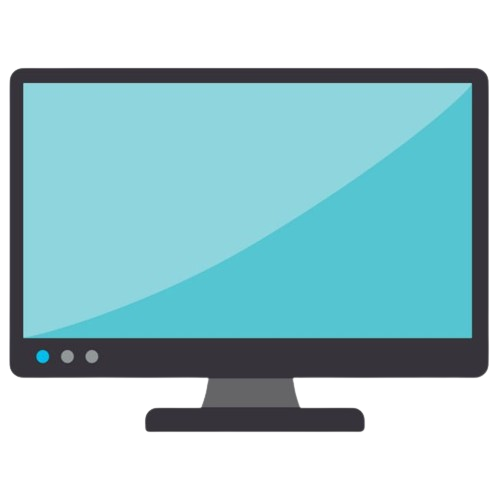 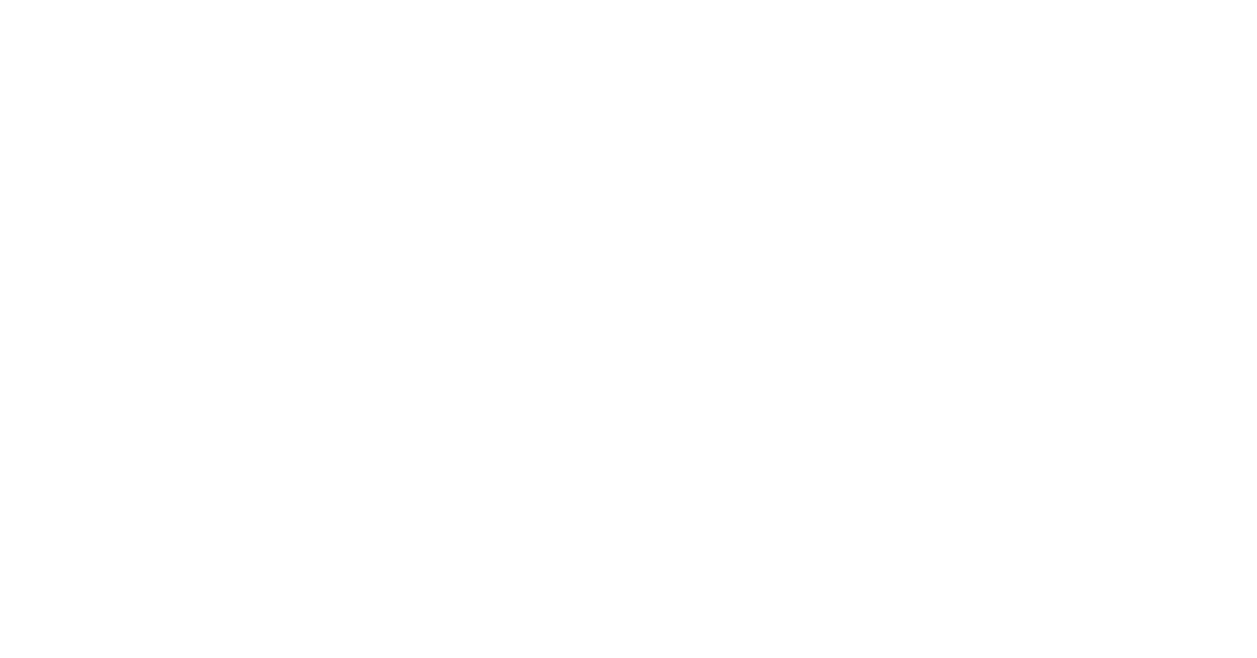 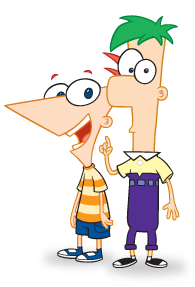 [Speaker Notes: To avoid disrupting the animation, right click the white space and select “replace picture” to add your own pictures. Then adjust the pictures to fit the screen if necessary.]
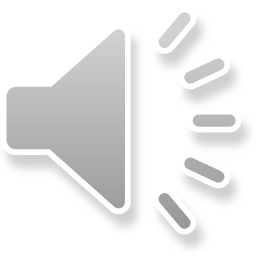 3
1
2
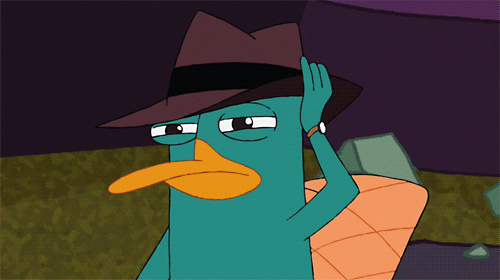 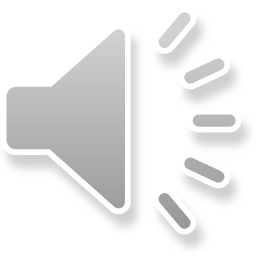 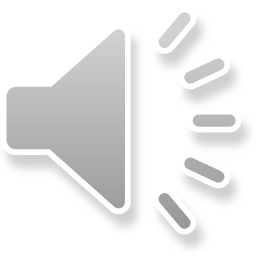 Word here
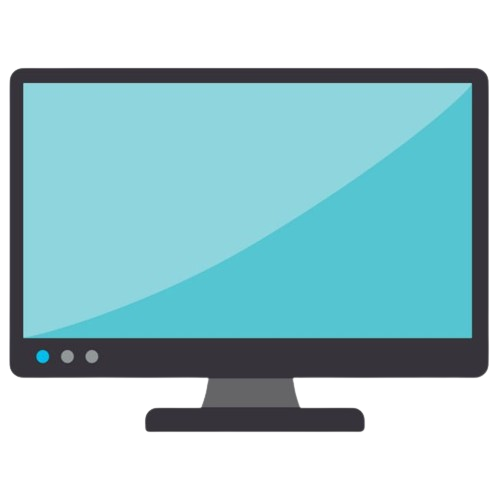 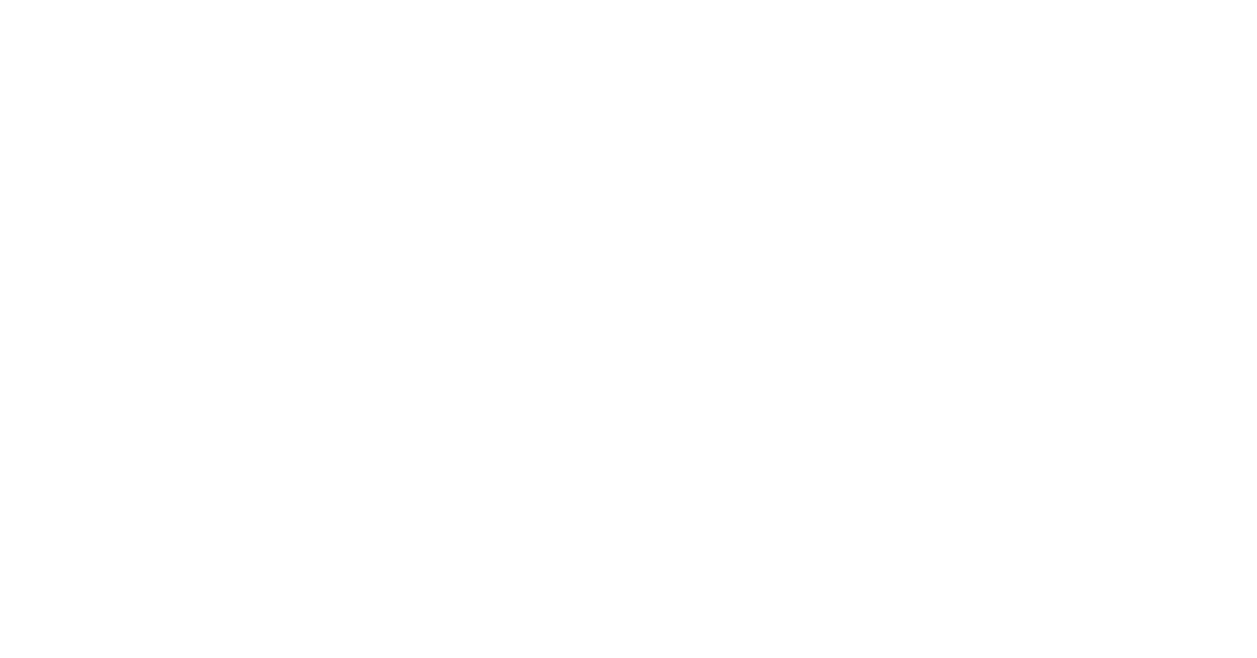 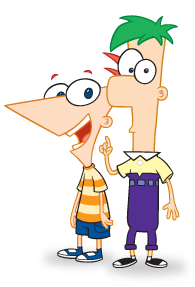 [Speaker Notes: To avoid disrupting the animation, right click the white space and select “replace picture” to add your own pictures. Then adjust the pictures to fit the screen if necessary.]
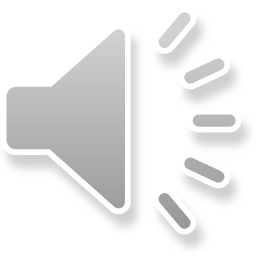 3
1
2
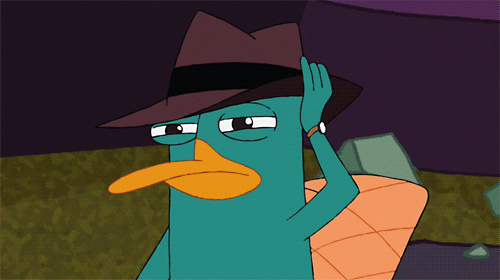 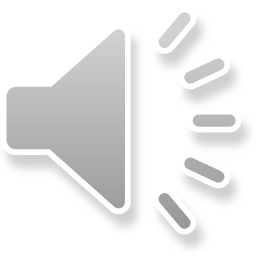 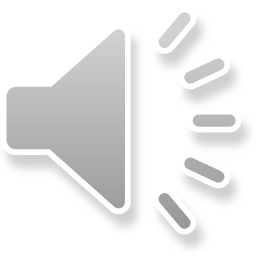 Word here
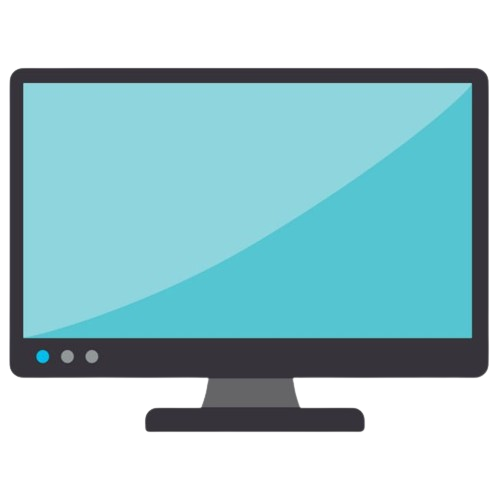 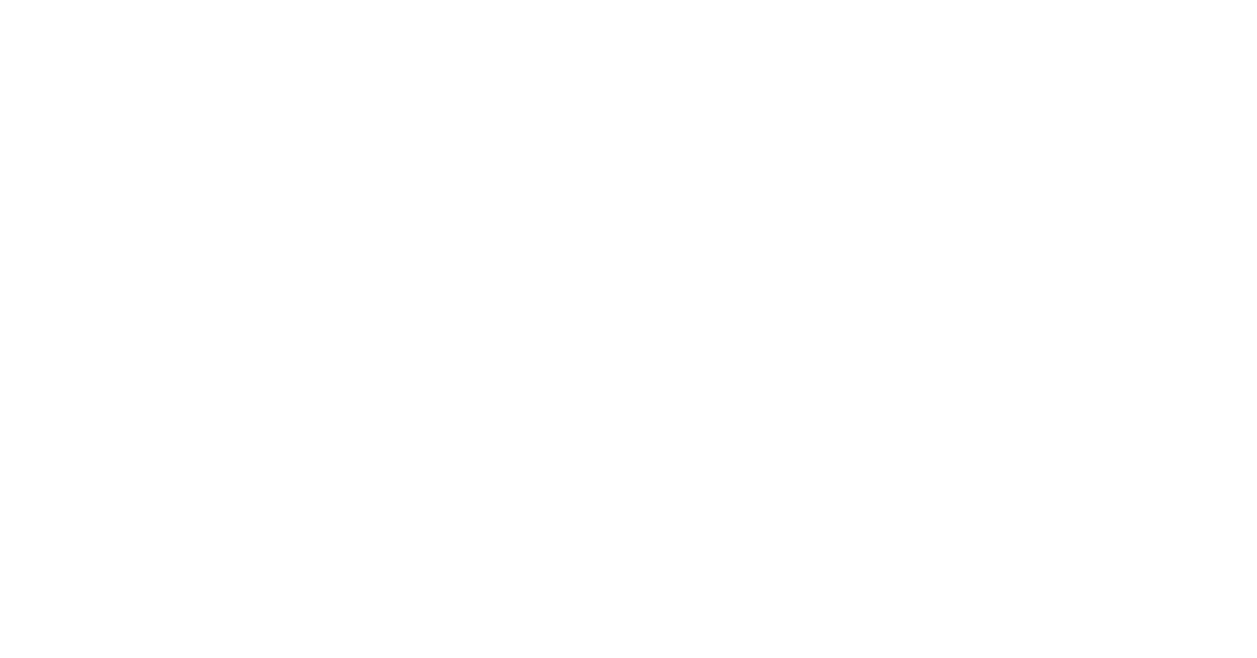 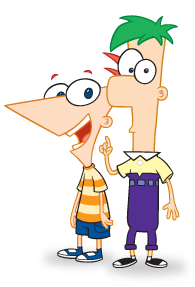 [Speaker Notes: To avoid disrupting the animation, right click the white space and select “replace picture” to add your own pictures. Then adjust the pictures to fit the screen if necessary.]
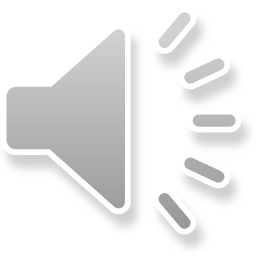 3
1
2
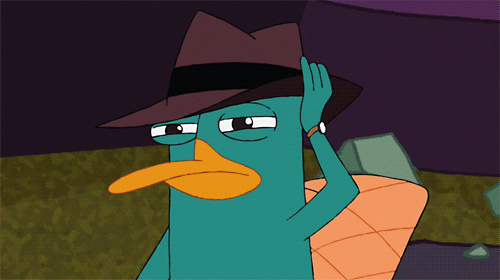 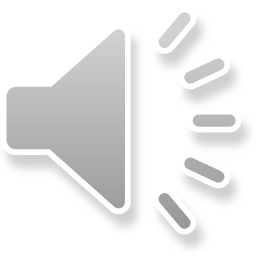 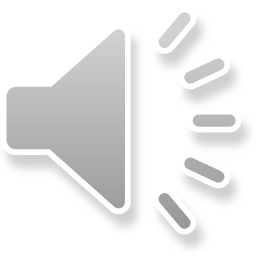 Word here
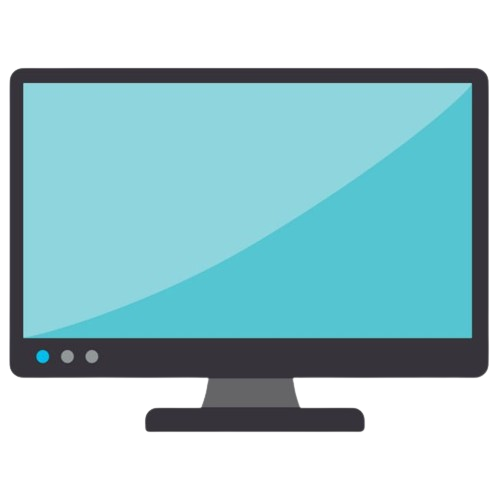 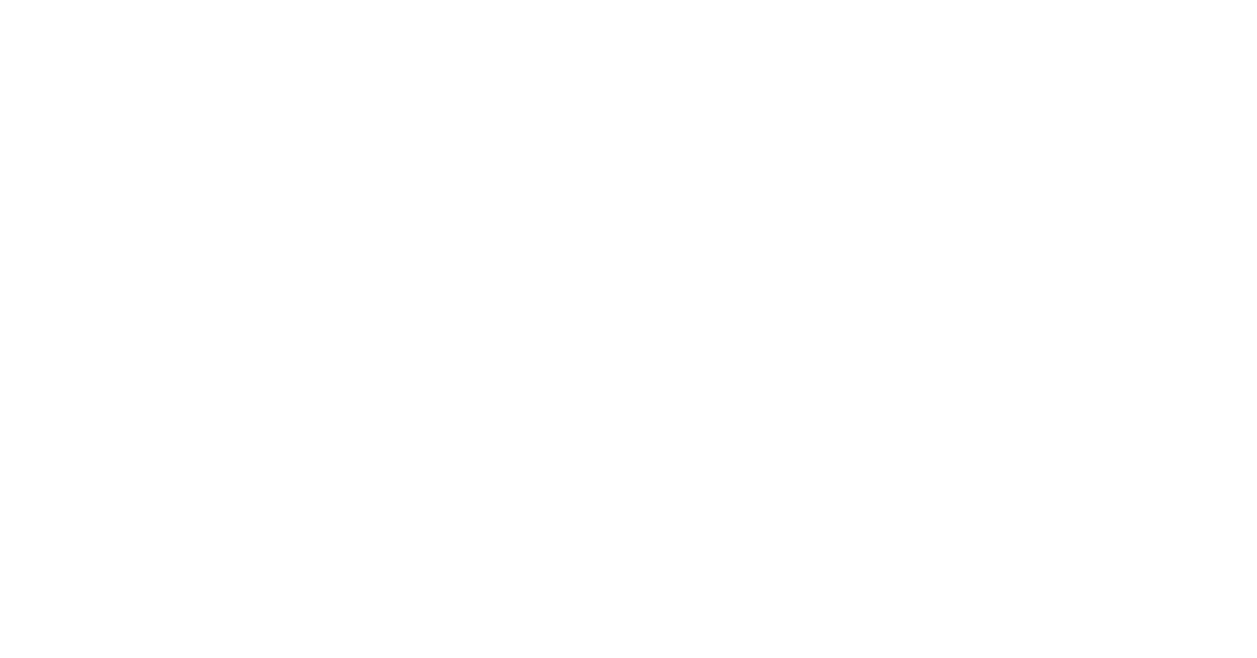 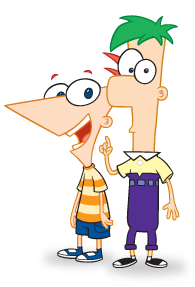 [Speaker Notes: To avoid disrupting the animation, right click the white space and select “replace picture” to add your own pictures. Then adjust the pictures to fit the screen if necessary.]
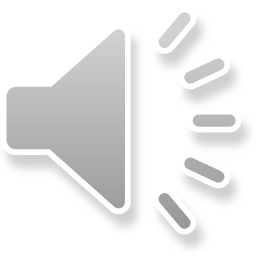 3
1
2
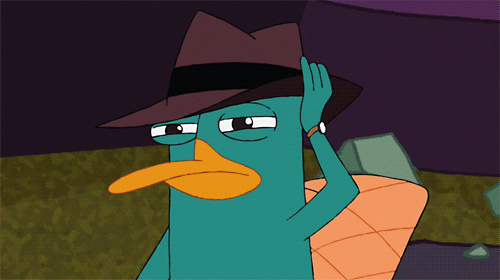 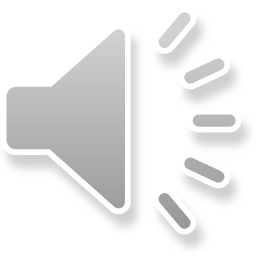 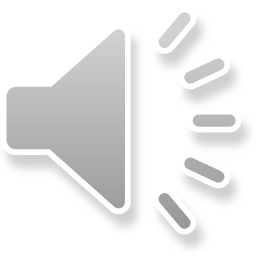 Word here
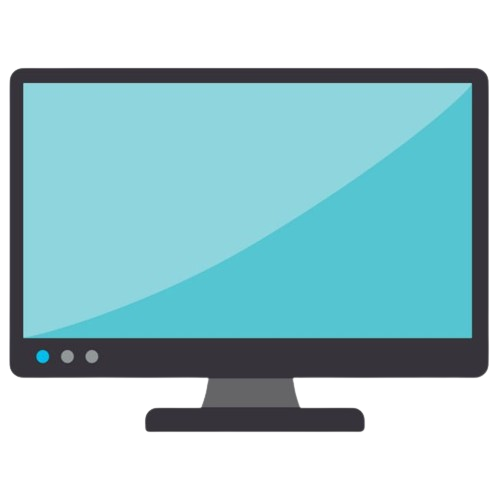 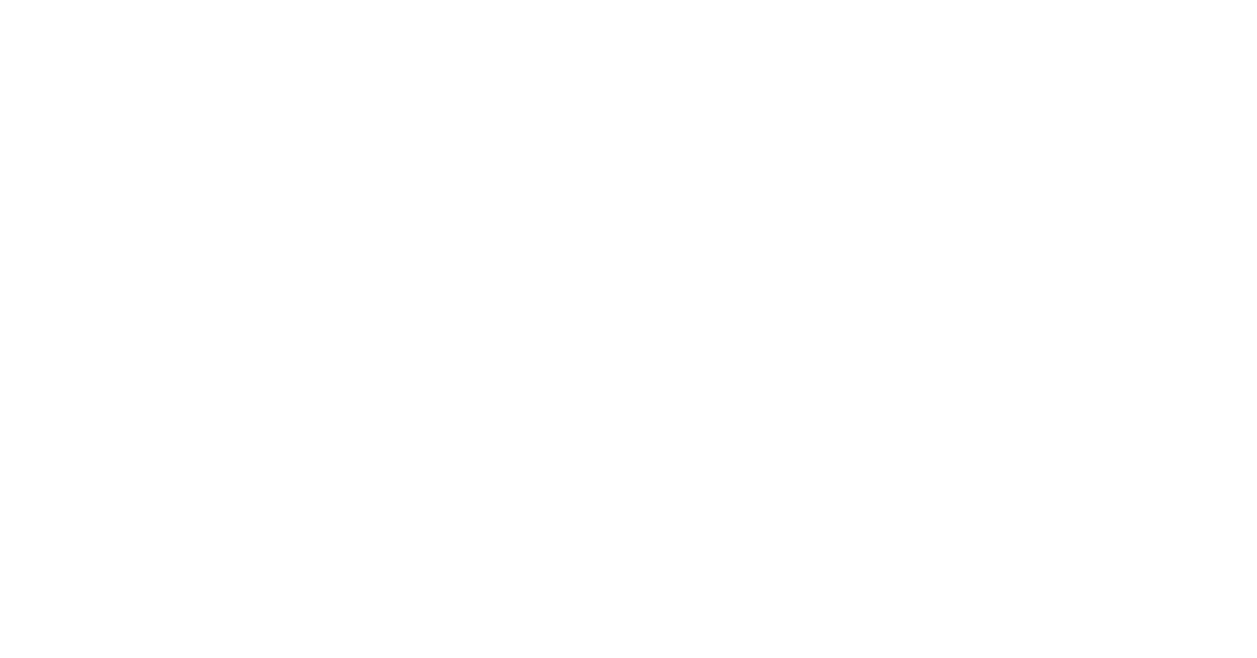 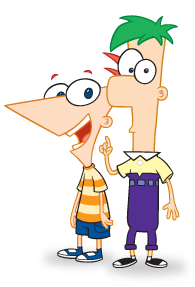 [Speaker Notes: To avoid disrupting the animation, right click the white space and select “replace picture” to add your own pictures. Then adjust the pictures to fit the screen if necessary.]
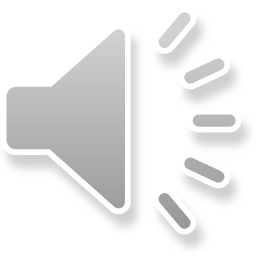 3
1
2
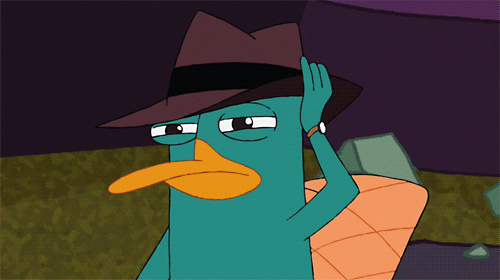 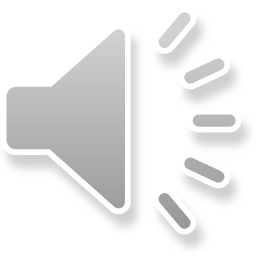 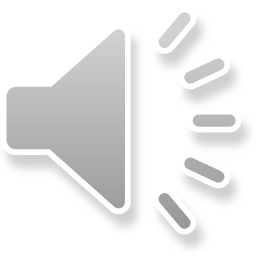 Word here
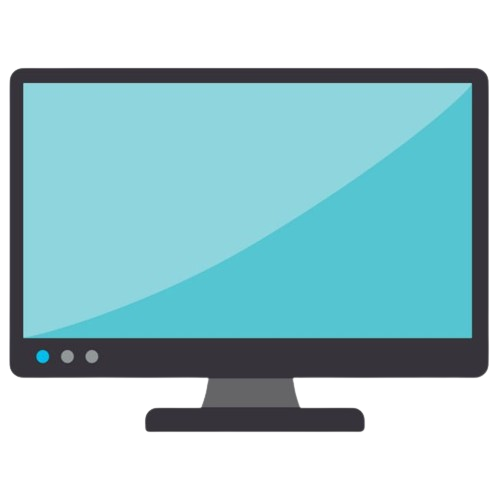 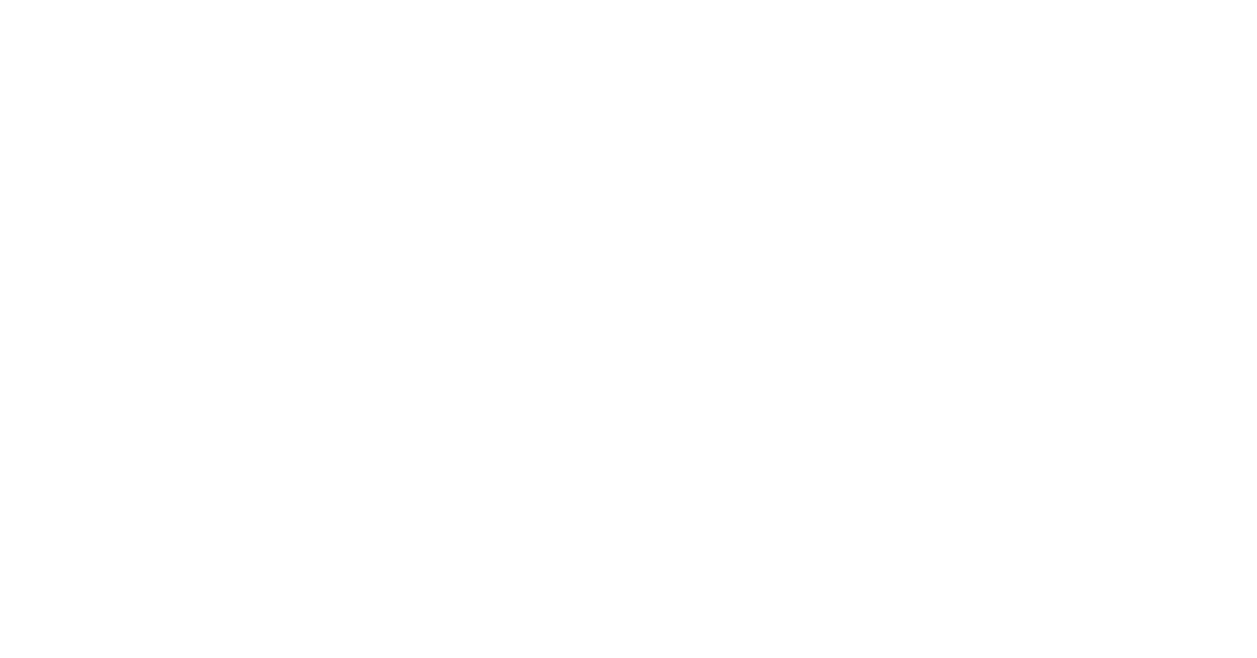 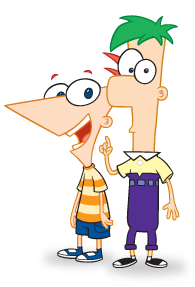 [Speaker Notes: To avoid disrupting the animation, right click the white space and select “replace picture” to add your own pictures. Then adjust the pictures to fit the screen if necessary.]
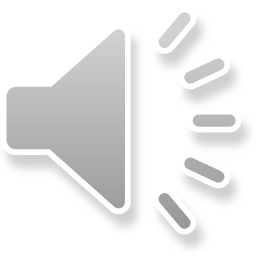 3
1
2
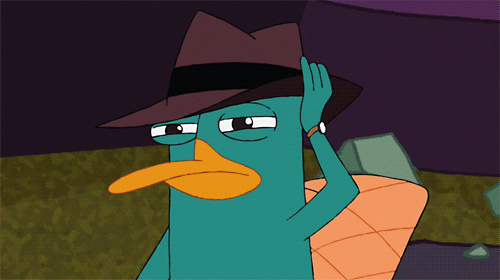 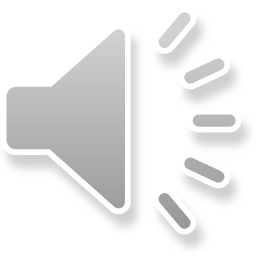 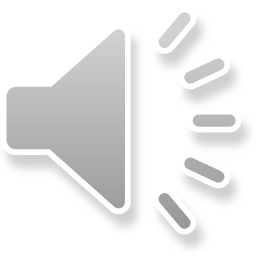 Word here
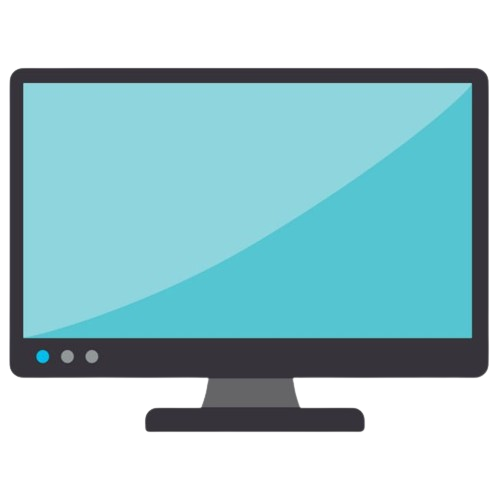 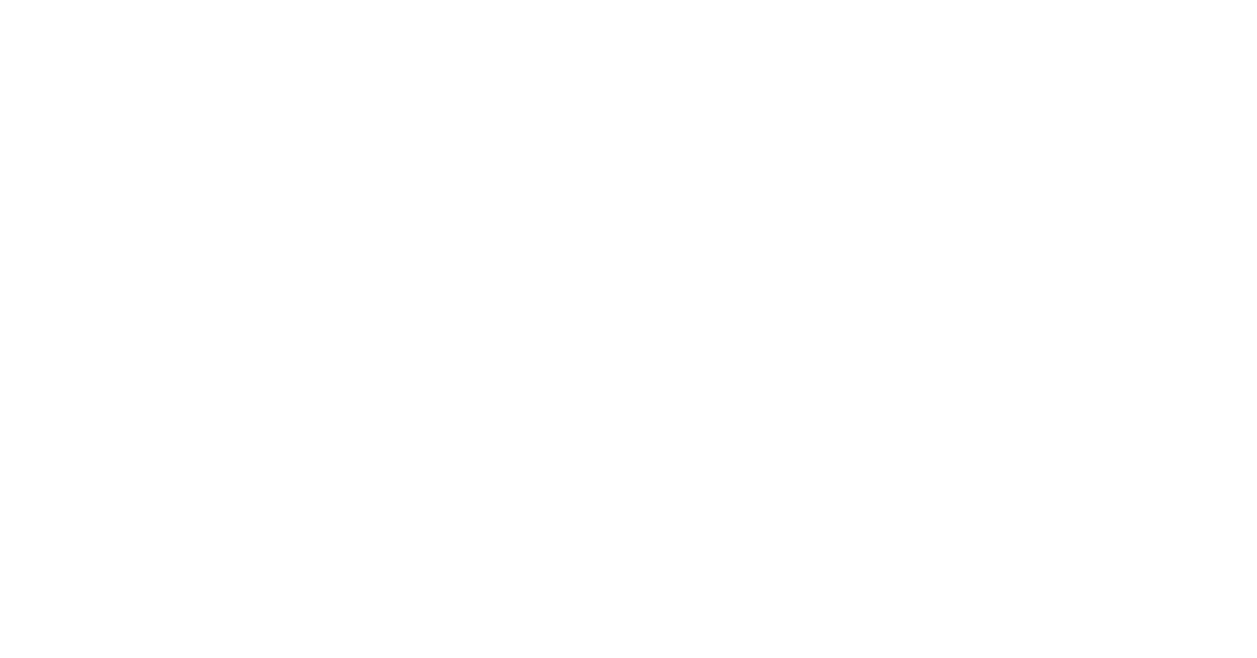 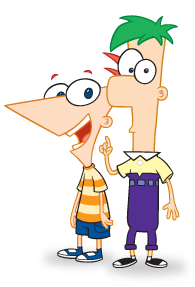 [Speaker Notes: To avoid disrupting the animation, right click the white space and select “replace picture” to add your own pictures. Then adjust the pictures to fit the screen if necessary.]
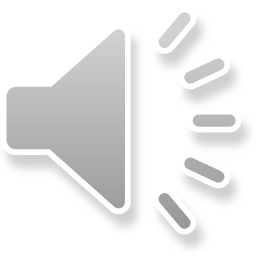 3
1
2
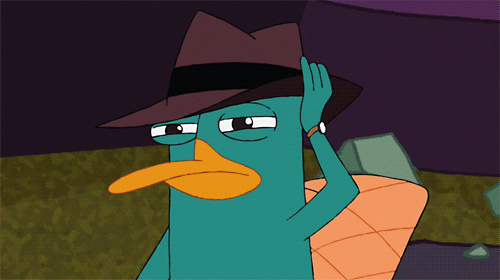 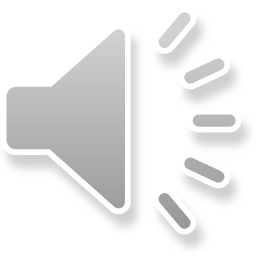 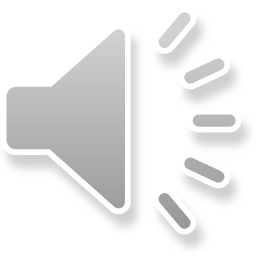 Word here
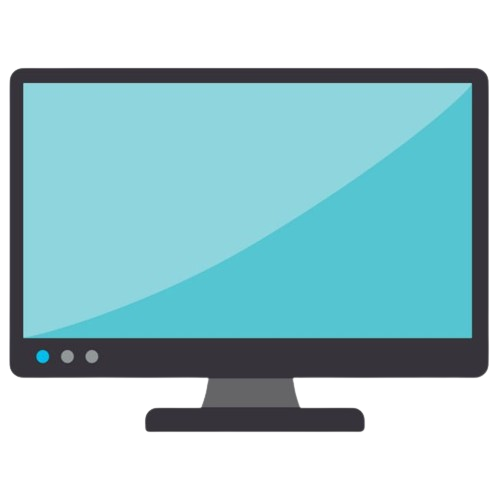 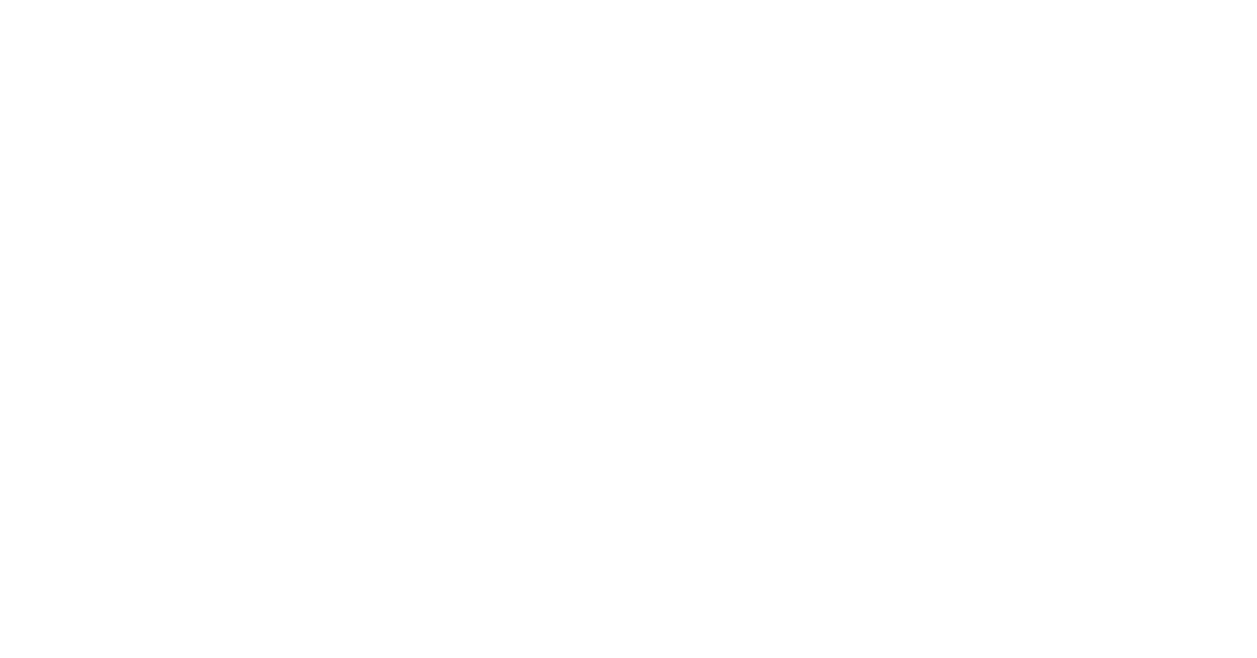 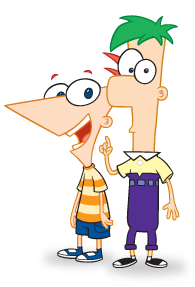 [Speaker Notes: To avoid disrupting the animation, right click the white space and select “replace picture” to add your own pictures. Then adjust the pictures to fit the screen if necessary.]
game
over
[Speaker Notes: To avoid disrupting the animation, right click the white space and select “replace picture” to add your own pictures. Then adjust the pictures to fit the screen if necessary.]